Цифровизация горной
 промышленности сегодня и завтра
Автор: преподаватель 
Коста Людмила Александровна
«ФосАгро» - российская вертикально-интегрированная компания, один из ведущих мировых производителей фосфорсодержащих удобрений. Основным направлением деятельности является производство фосфорсодержащих удобрений, высокосортного (с содержанием P2O5 39% и более) фосфатного сырья – апатитового концентрата, а также кормовых фосфатов, азотных удобрений и аммиака.
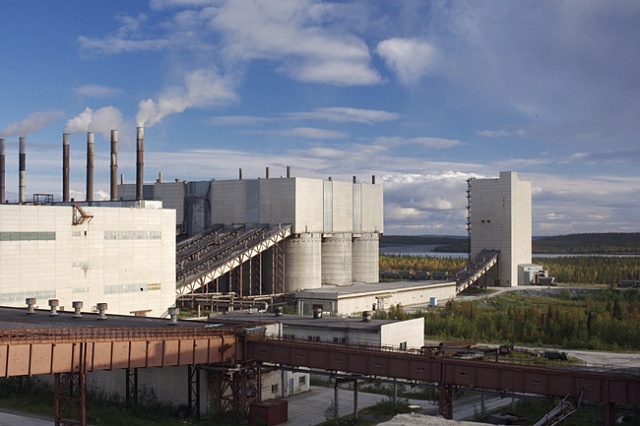 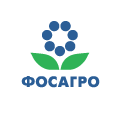 Основные задачи при добыче полезного ископаемого 
в современных условиях цифровизации горной промышленности
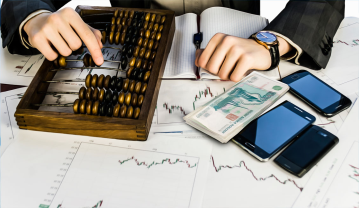 Снижение себестоимости
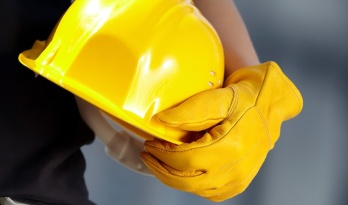 Безопасность ведения горных работ
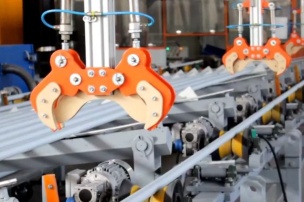 Автоматизация и механизация всех технологических и вспомогательных процессов
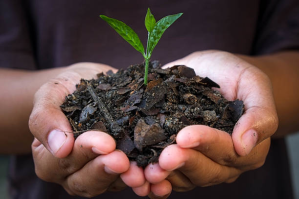 Восстановление нарушенных земельных отводов, водных и других природных ресурсов
4
Комплекс мероприятий по совершенствованию технологий и внедрению цифровизации в горной промышленности
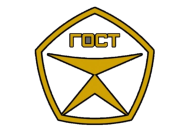 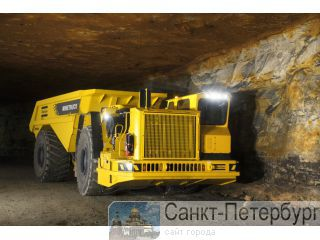 Безопасные условия труда шахтеров, горняков
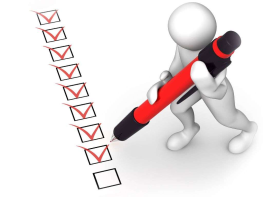 Обеспечение запланированных объемов  и наращевание добычи полезного ископаемого
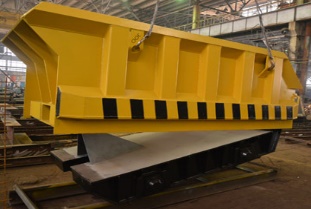 Минимизация потерь полезного ископаемого при ведении горных работ
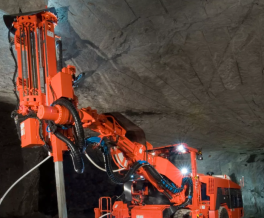 Постепенное замещение ручного труда за счет автоматизации процессов ведения горных работ
5
Инновации в проходке 
вертикальных горных выработок
Переход от КПВ-4 к «ROBBINS» благодаря цифровизации
Задачи вертикальных горных выработок: вентиляция и перепуск руды
«ROBBINS»
КПВ-4
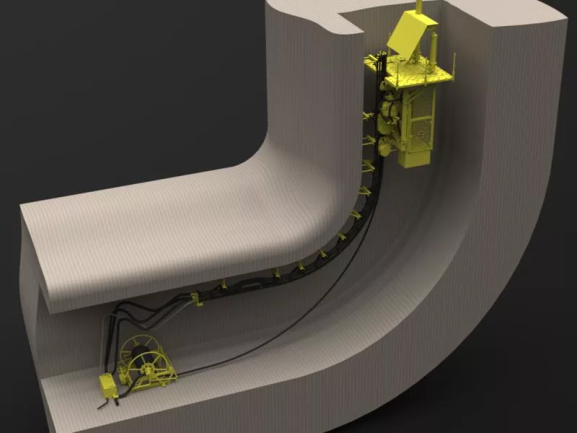 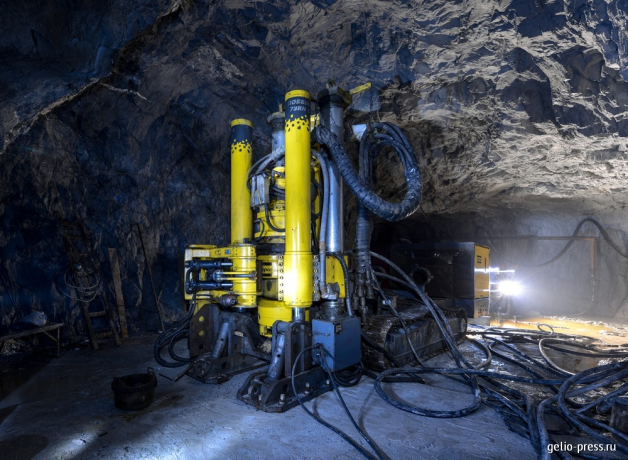 -
Скорость проходки в 10-20 раз выше 
Минимум ручного труда
+
Низкий КПД
+
6
Современное состояние             
горных работ
При  отработке  новых  блоков рабочих горизонтов предусмотрена система подэтажного обрушения с торцевым  выпуском руды с применением всеобщей цифровизации
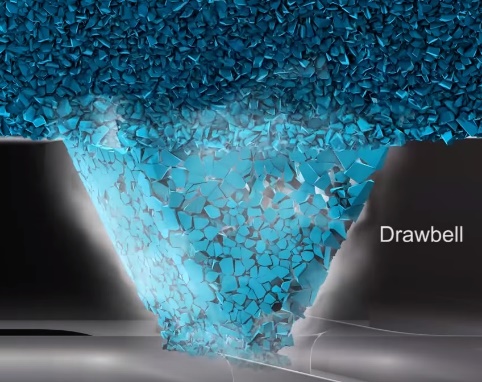 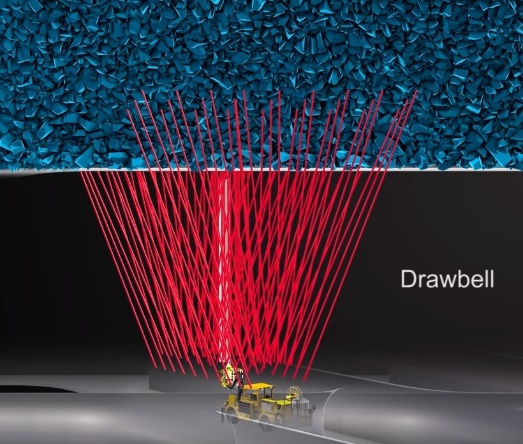 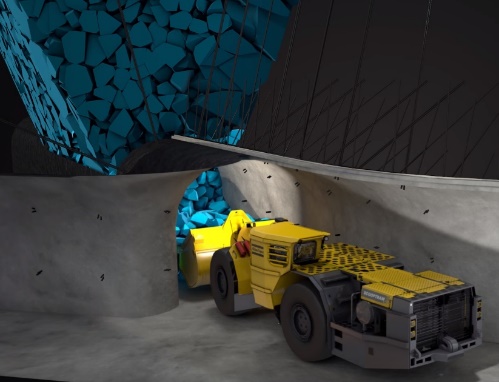 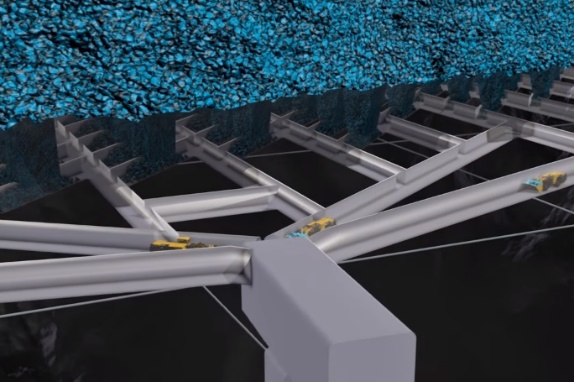 Этаж разбивается на 4 подэтажа, расстояние между которыми 15-20 метров, которые отрабатывают в нисходящем и отступающем  порядке.
7
Современная цифровизация горной промышленности КФ АО "Апатит" Благодаря цифровизации, за последние 5 лет «ФосАгро» увеличила производство минеральных удобрений в 1,5 раза – до 9 млн тонн, стала лидером в России по динамике производительности труда.
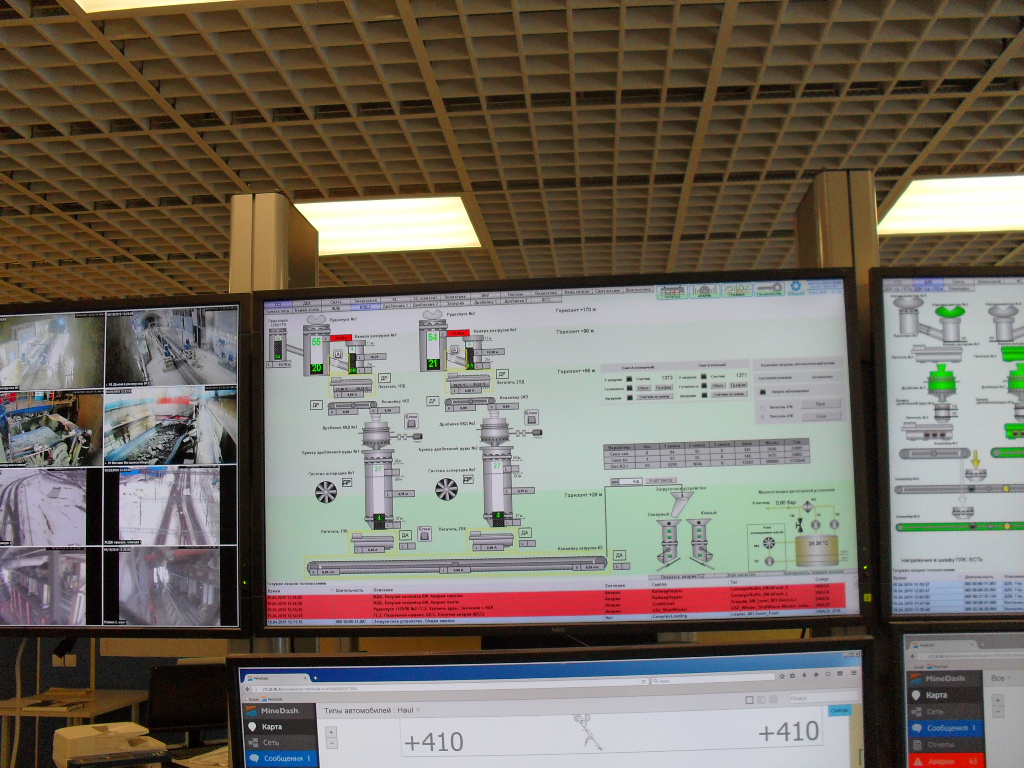 8
Совершенствование локомотивной откатки подземных рудников с учётом цифровизации
Внедрение локомотивной откатки с вагонетками донной разгрузки ВДР
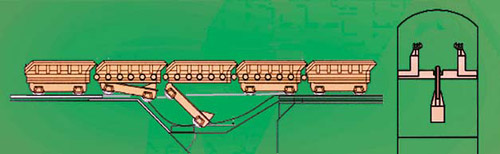 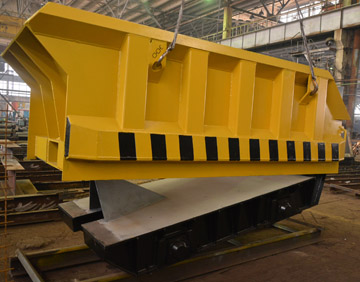 Экономия времени на разгрузку состава с рудой более чем в 3 раза
в отличие от действующей системы  с использованием опрокидов
+
Конструкция кузова минимизирует просыпание руды между вагонетками 
сокращая потери и увеличивая ресурс эксплуатации сцепок
+
9
«Цифровизация – это эффективность!» -
Генеральный директор ПАО «ФосАгро» Андрей Гурьев
1. Сегодня цифровизация уже полностью или частично охватила все звенья цепи: добычу и переработку сырья, производство удобрений, продажи, логистику. За последние 5 лет «ФосАгро» увеличила производство минеральных удобрений в 1,5 раза – до 9 млн тонн, стала лидером в России по динамике производительности труда.
2. Дистанционное управление подземным бурением – будущее горной добычи. Испытания показали, что производительность труда выросла на 20%, при этом безопасность подземной добычи повысилась кратно. Сейчас на Кировском руднике  10 таких установок, в планах – увеличивать их количество.

3. Беспилотные самосвалы и экскаваторы на карьерах  в Мурманской области, которые могут работать в любую погоду, практически в любых условиях. Применение беспилотной техники, во-первых, повышает безопасность людей, а во-вторых дает ощутимую экономию времени и снижает расход топлива за счет оптимальной загрузки техники и цифровой маршрутизации ее движения.
10
Профессии в горной  промышленности
 с учётом цифровизации
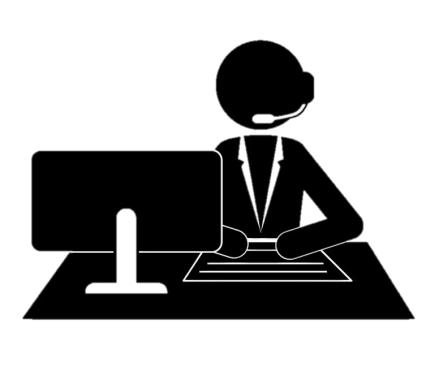 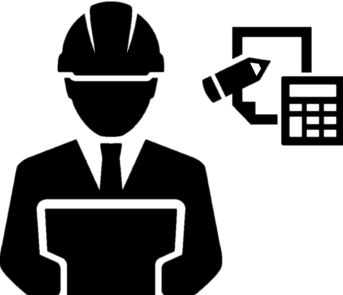 Горный инженер системный 
Контролирует управление и проектирование технологических процессов горных и взрывных работ на основе специализированных программ
Оператор дистанционного управления горнотранспортной техникой
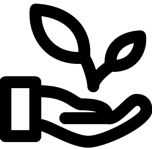 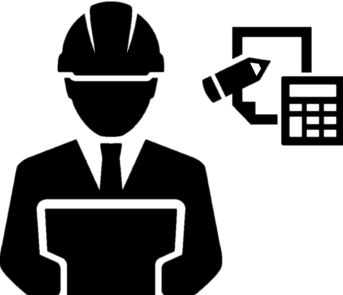 Инженер-эколог системный
Организация деятельности по высоким экологическим стандартам, как при эксплуатации месторождения, так и при его закрытии или консервации
11
БЛАГОДАРЮ ЗА ВНИМАНИЕ!
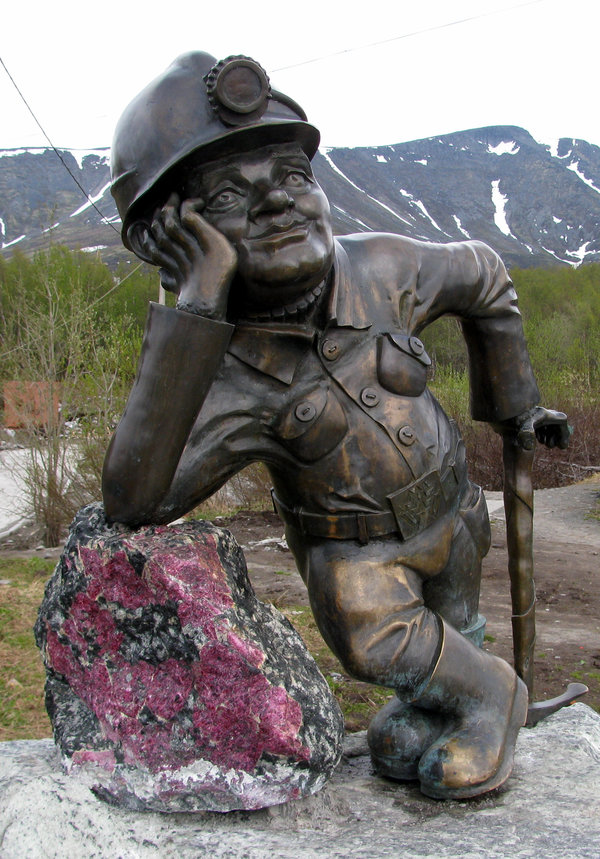